Use of passive sampling methods to understand sources of mercury to high elevation sites in the Western United States
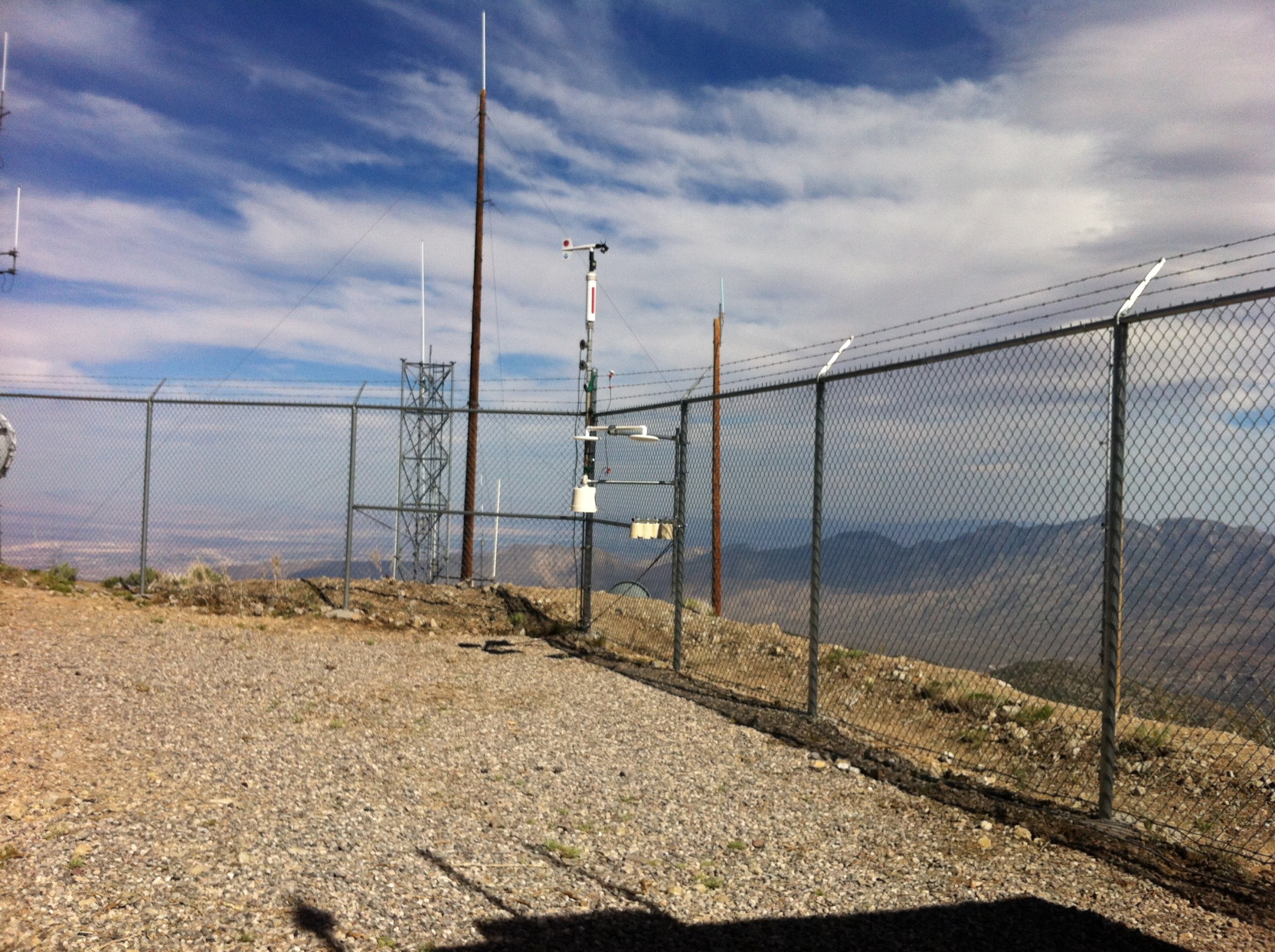 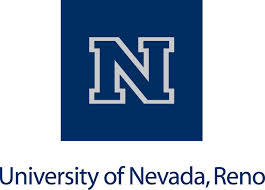 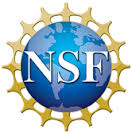 Jiaoyan Huang
Mae S. Gustin
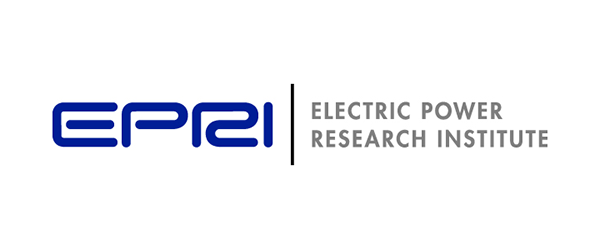 Acknowledgement
Undergraduate students at UNR
Matthew Peckham, Douglas Yan, Travis Lyman, Musheng Alishahi, and Jennifer Arnold
The site operators 
Jeff Morris (BISP), Cody Tingey (CGSP), Tim Forsell (CCRS), Russ Merle (PRMP), Jerry Dries (ECHO), Daren Winkelman (AGPK), and Li Zhang (AGPK), Tony Lesperance (PAVA), Ben Roberts (GBNP), and Peter Weiss-Penzias (CHALK)
Methods
Sampling sites
Different materials and exposure times
polysulfone membranes, ICE 450

polyethersulfone membrane, 
Mustang S
Correlations
Spatial and temporal variation
Modeled and measured results
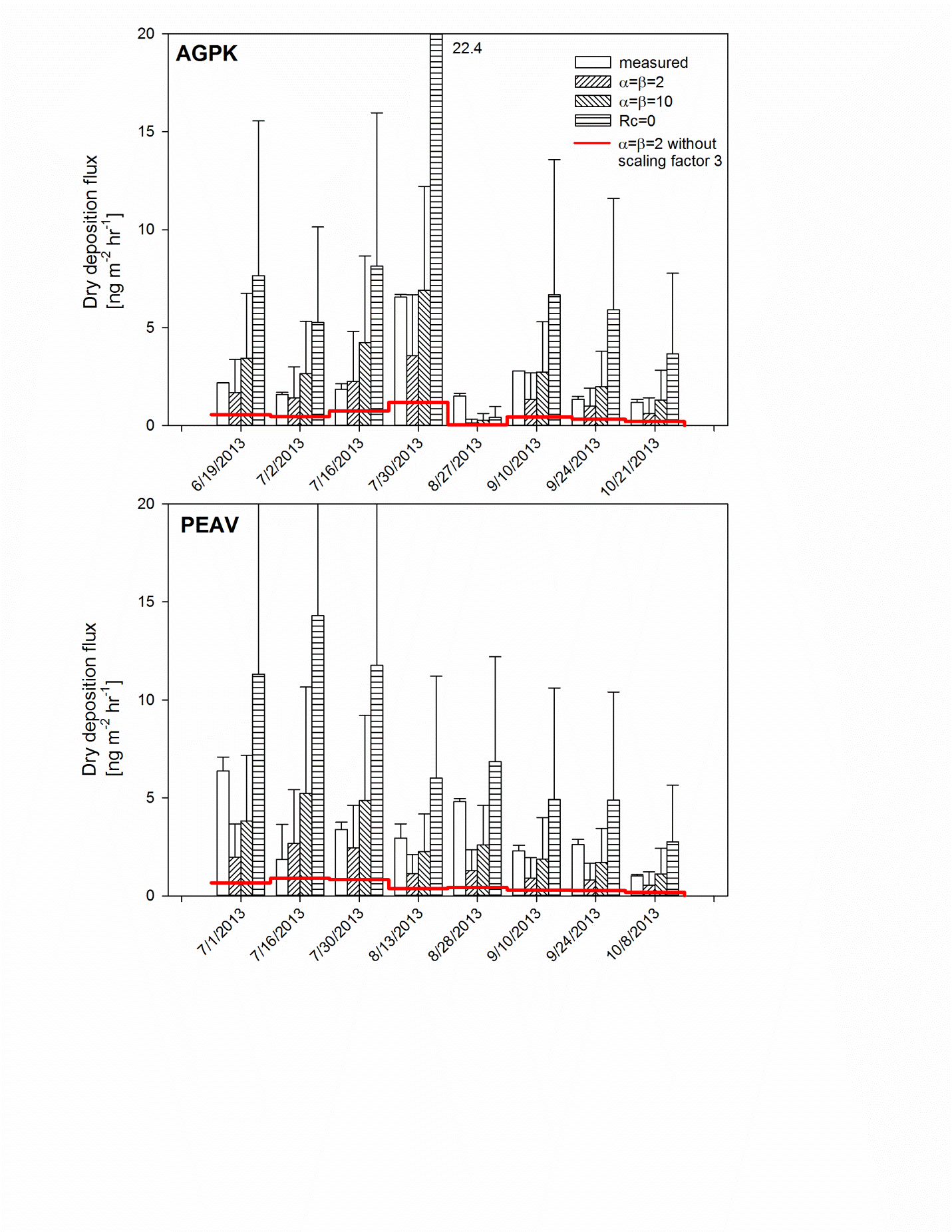 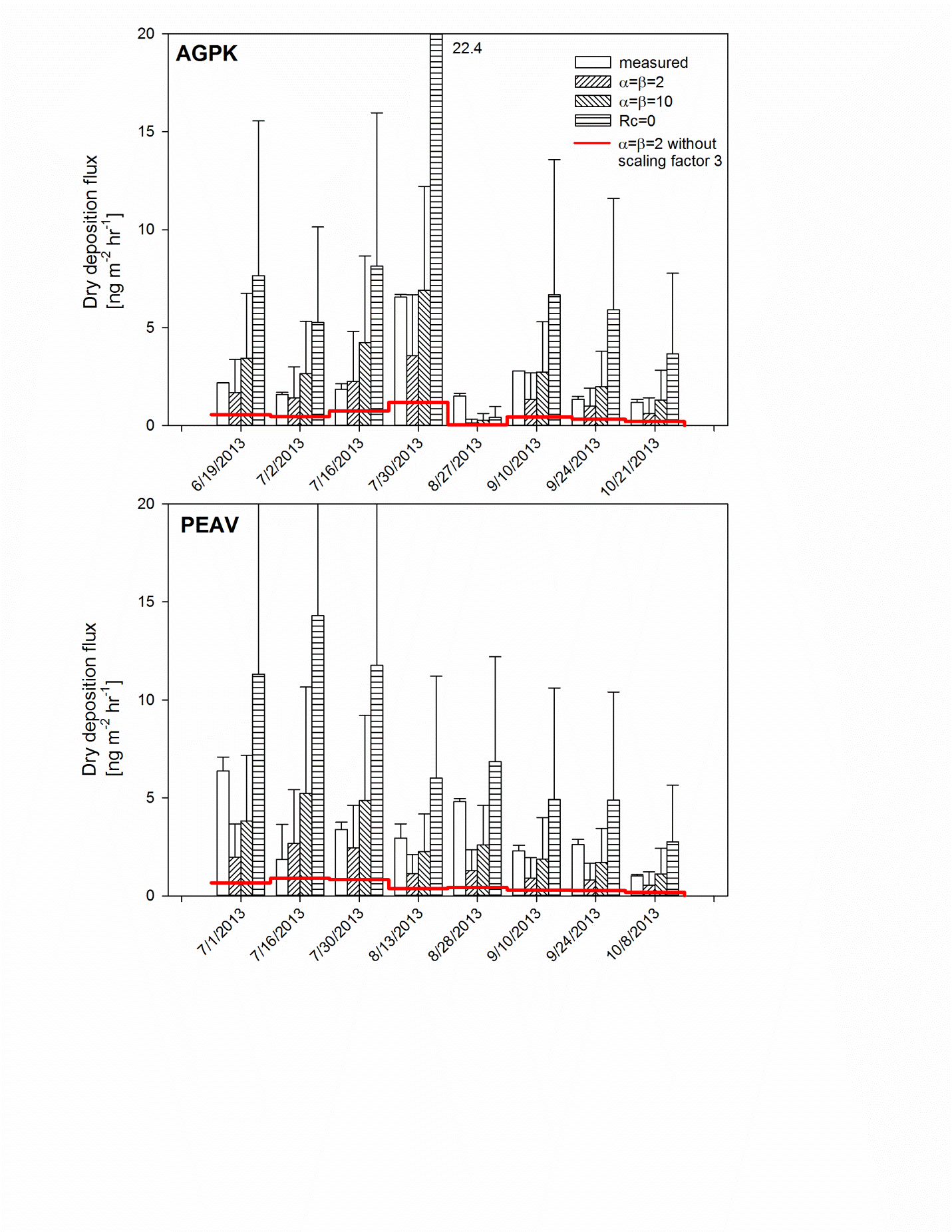 thorn shrubs sites
Probability function domain
Source regions
AGPK
LA and MBL boxes-high elevation
LA, Las Vegas, MBL, and San Joaquin Valley low elevation. 
PEAV
SF all elevations
LA less points
Asian long range transport
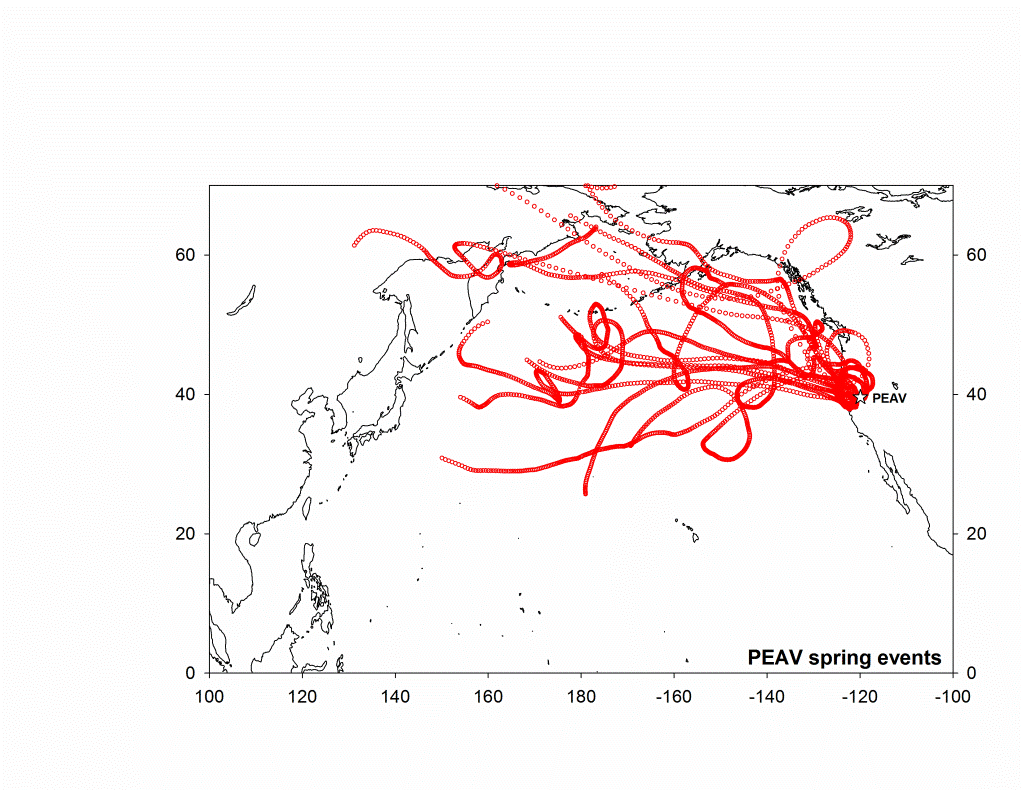 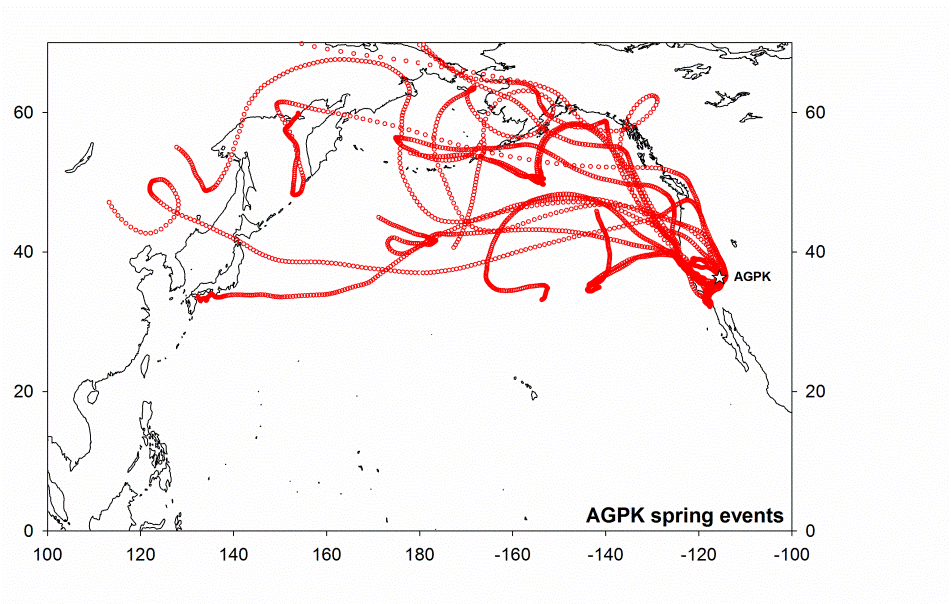 Summary
Hg amount collected on Mustang S is comparable that on ICE 450.
Hg dry deposition was higher at high elevation sites than at low elevation sites.
Dry deposition uncertainties are still high and different GOM species were observed.
Regional and long range transport sources affect Hg level at high elevation sites in the Western US.
The Influence of a Local Coal-Fired Power Plant onAmbient Mercury Concentrations
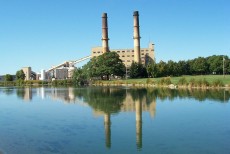 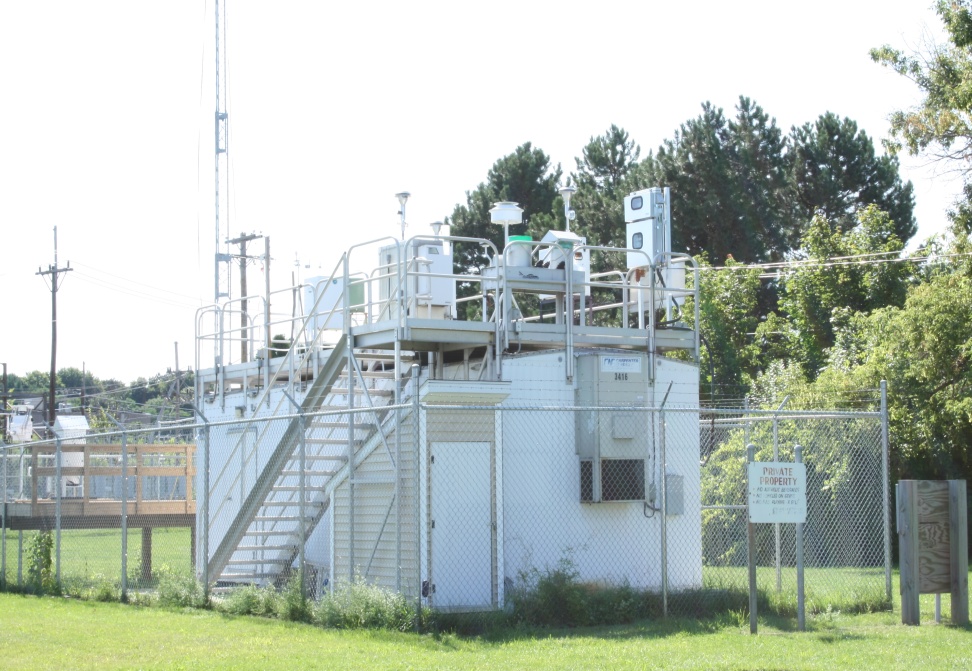 Jiaoyan Huang
Yungang Wang
Philip K. Hopke
Thomas M. Holsen
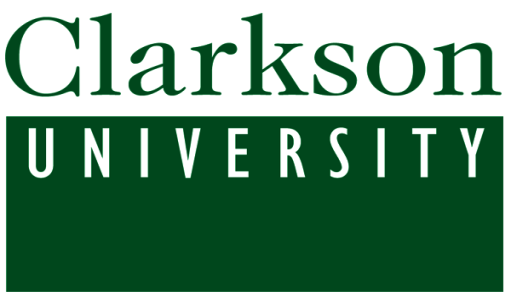 [Speaker Notes: Introduce this project, sampling site, and Russell coal-fired power plant]
Site Map
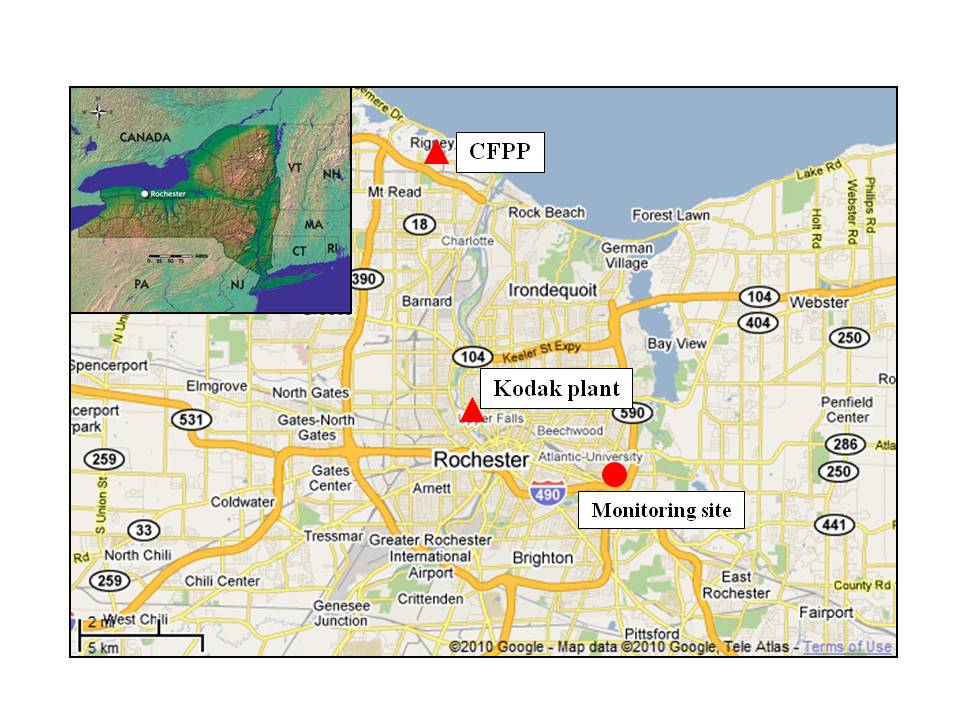 [Speaker Notes: Talk about this site location, and the sources nearby]
Instruments
Tekran® 2537/1130/1135
Trace gases instruments (CO, ozone, SO2)
Scanning mobility particle sizer
differential mobility analyzer 
85Kr aerosol neutralizer 
Condensation particle counter
PM2.5: tapered element oscillating microbalance (TEOM)
Two-wavelength aethalometer
[Speaker Notes: Instruments were used in this project]
Positive Matrix Factorization
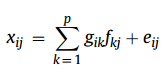 A weighted factorization problem with non-negativity constraints using known experimental uncertainties as input data thereby allowing individual treatment (scaling) of matrix elements
[Speaker Notes: Describe the principle of PMF]
Ambient Air Hg ConcentrationDownwind Influences
Significantly higher before than after the CFPP closure
[Speaker Notes: Hg concentrations changes when the air coming from local CFPP before and after it was closed]
PMF Results
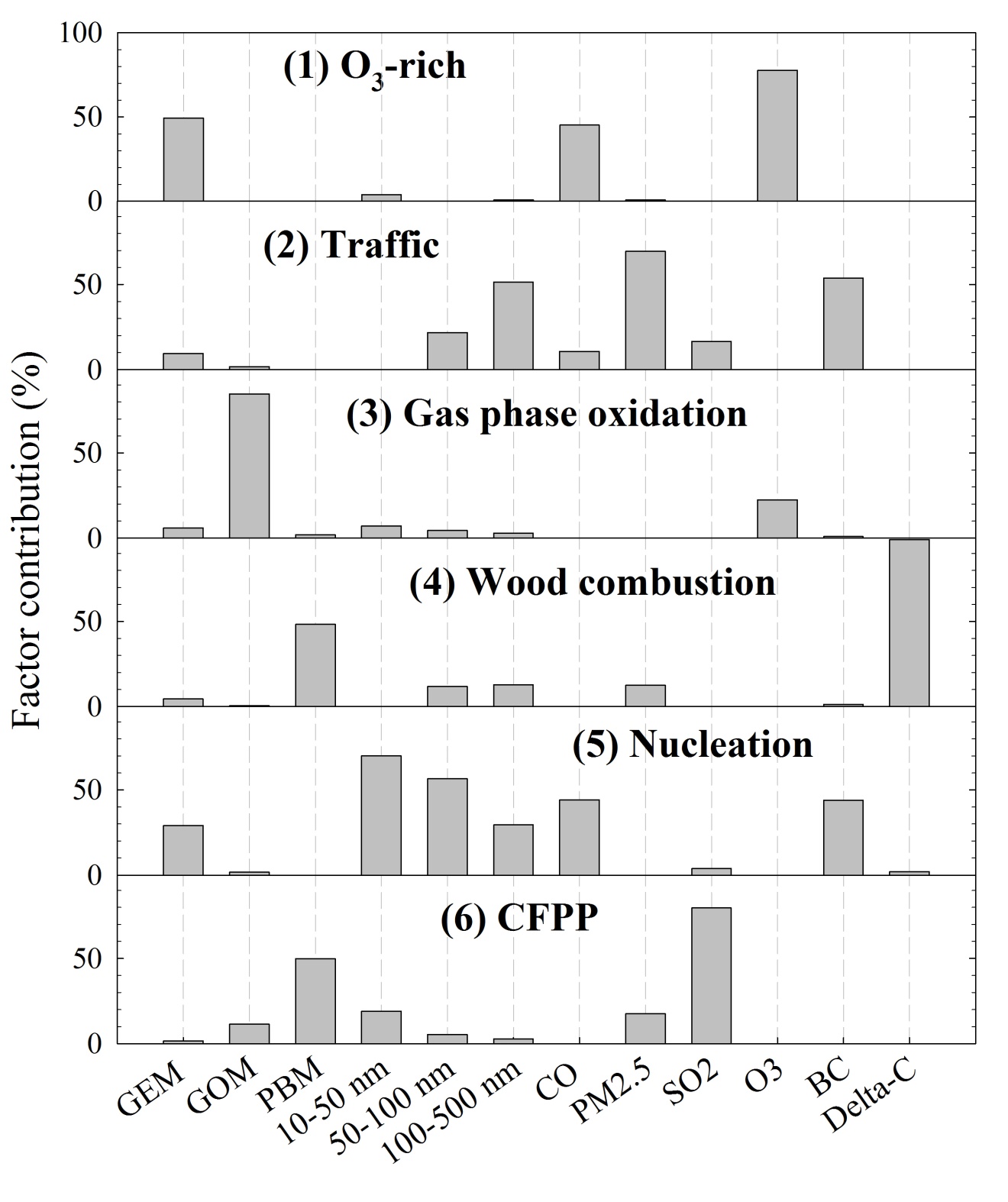 [Speaker Notes: PMF results, focus on CFPP factor, briefly talk about gas phase oxidation and wood conmustion]
CFPP Contribution
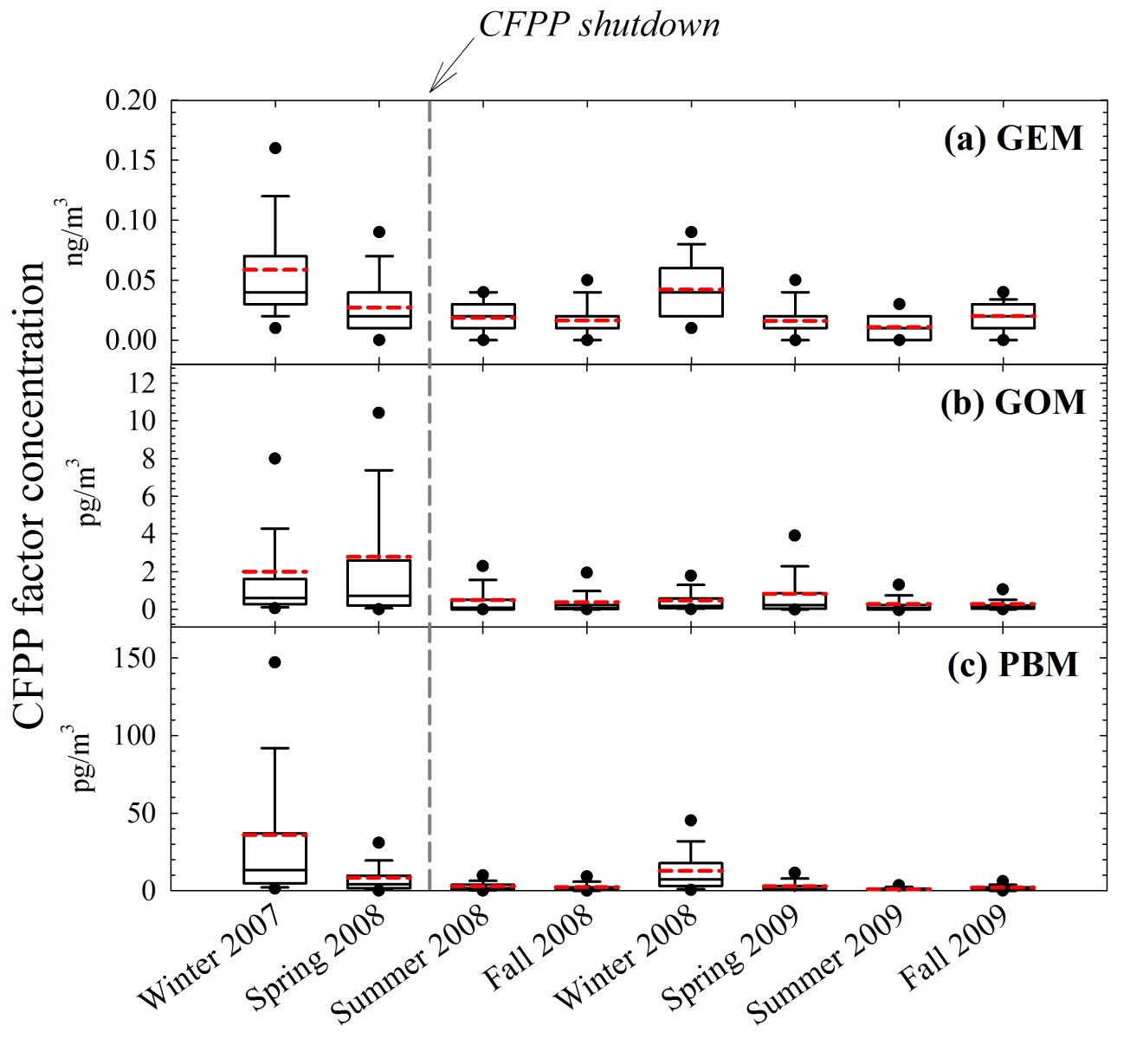 [Speaker Notes: Hg concentrations from CFPP, try to compare at same seasons, dramatic drop]
Conditional Probability Function
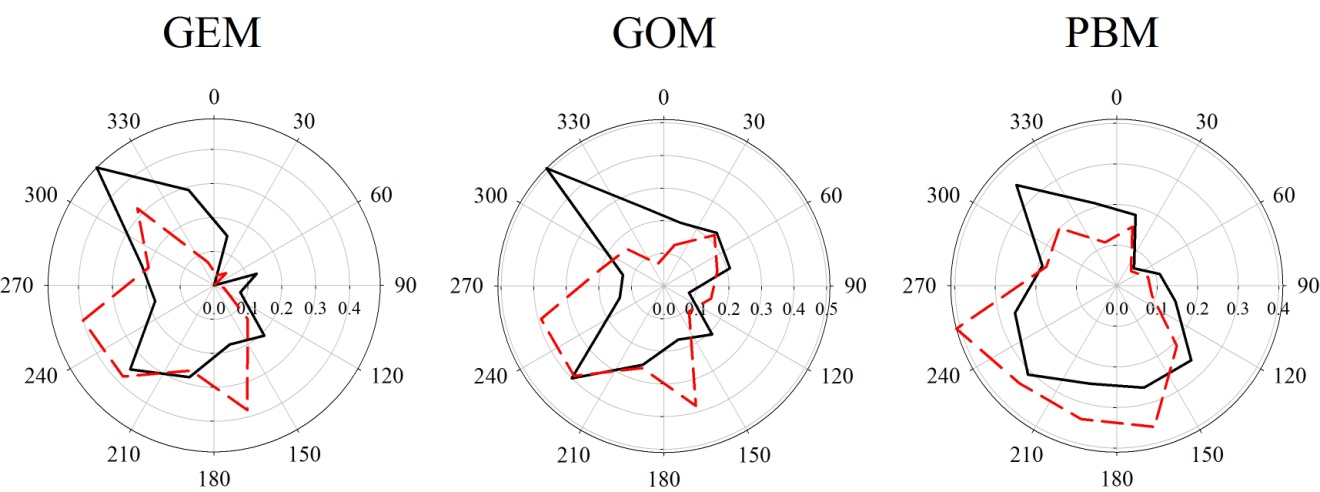 black line: before the CFPP closure
red line: after the CFPP closure
[Speaker Notes: Hg CPF shifted after CFPP closed from northwest to more southwest]
Reactive Hg Partitioning Coefficient
Partitioning coefficient significantly changed after the CFPP closure
[Speaker Notes: Partitioning coefficient changed after the local CFPP closed]
Summary
A significant reduction of three Hg concentrations after the CFPP closure
PMF results indicates a low contribution of three Hg forms for the CFPP factor after shutdown
CPF results also show the low contribution from the CFPP location after shutdown
A significant change of reactive Hg gas-particle partitioning coefficient
Acknowledgements
New York State Energy Research and Development Authority (NYSERDA)
United States Environmental Protection Agency (US EPA) through Science to Achieve Results (STAR)
US EPA Atmospheric Clean Air Markets Division and NADP Hg Monitoring Network
Syracuse Center of Excellence Collaborative Activities for Research and Technology Innovation (CARTI) 
New York State Department of Environmental Conservation
References
Effect of the shutdown of a large coal-fired power plant on ambient mercury speciesY Wang, J Huang, PK Hopke, OV Rattigan, DC Chalupa, MJ Utell, ...Chemosphere 92 (4), 360-367
Ambient mercury sources in Rochester, NY: results from principle components analysis (PCA) of mercury monitoring network dataJ Huang, HD Choi, PK Hopke, TM HolsenEnvironmental science & technology 44 (22), 8441-8445
Questions??